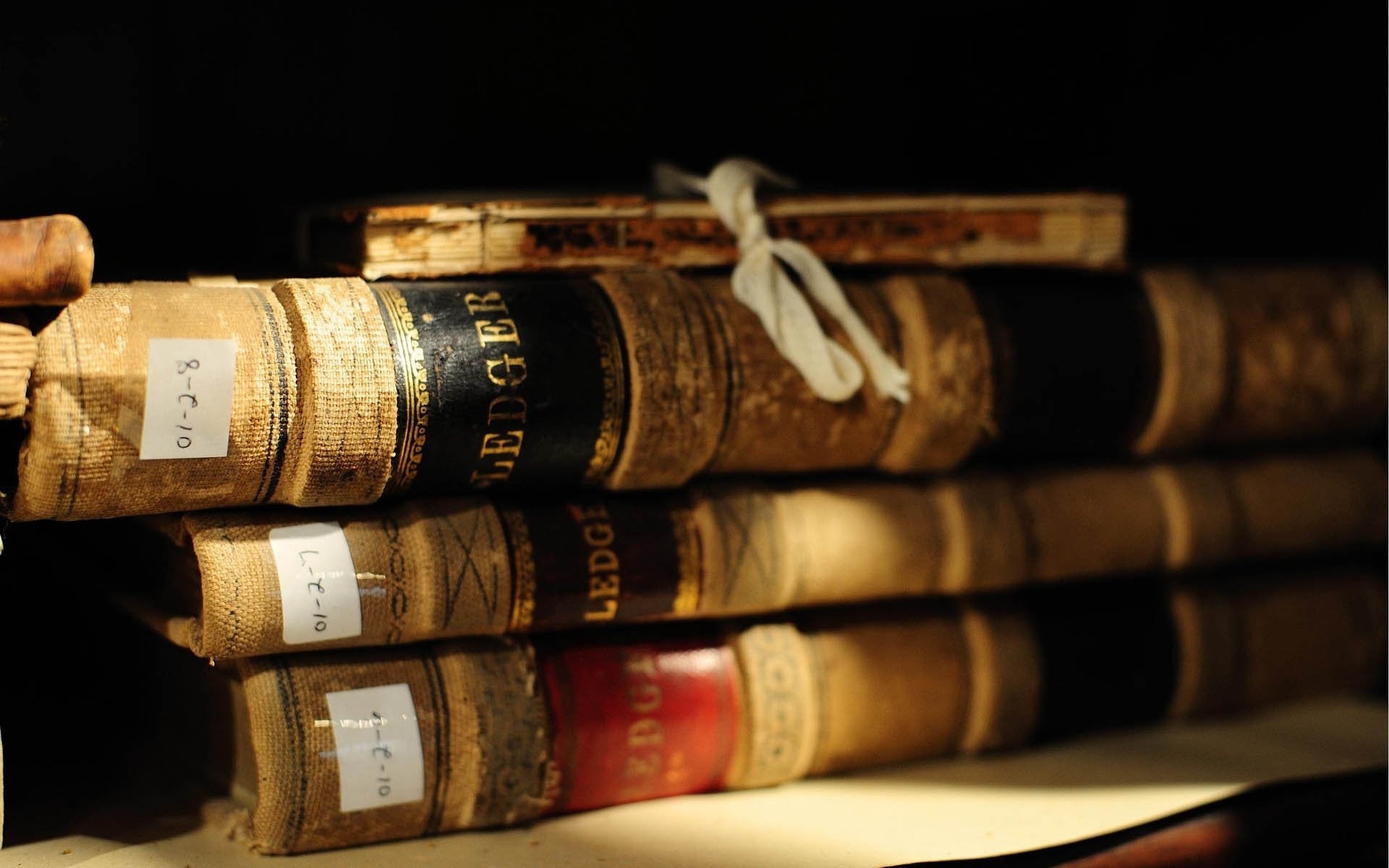 Молодіжні субкультури
 50-70-х років
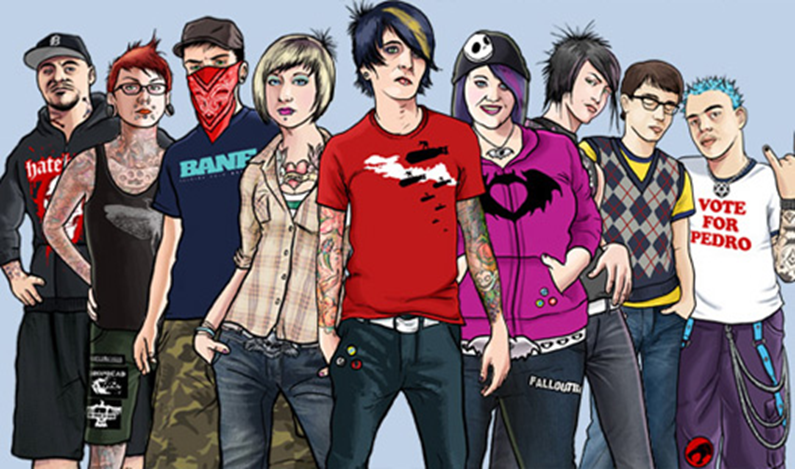 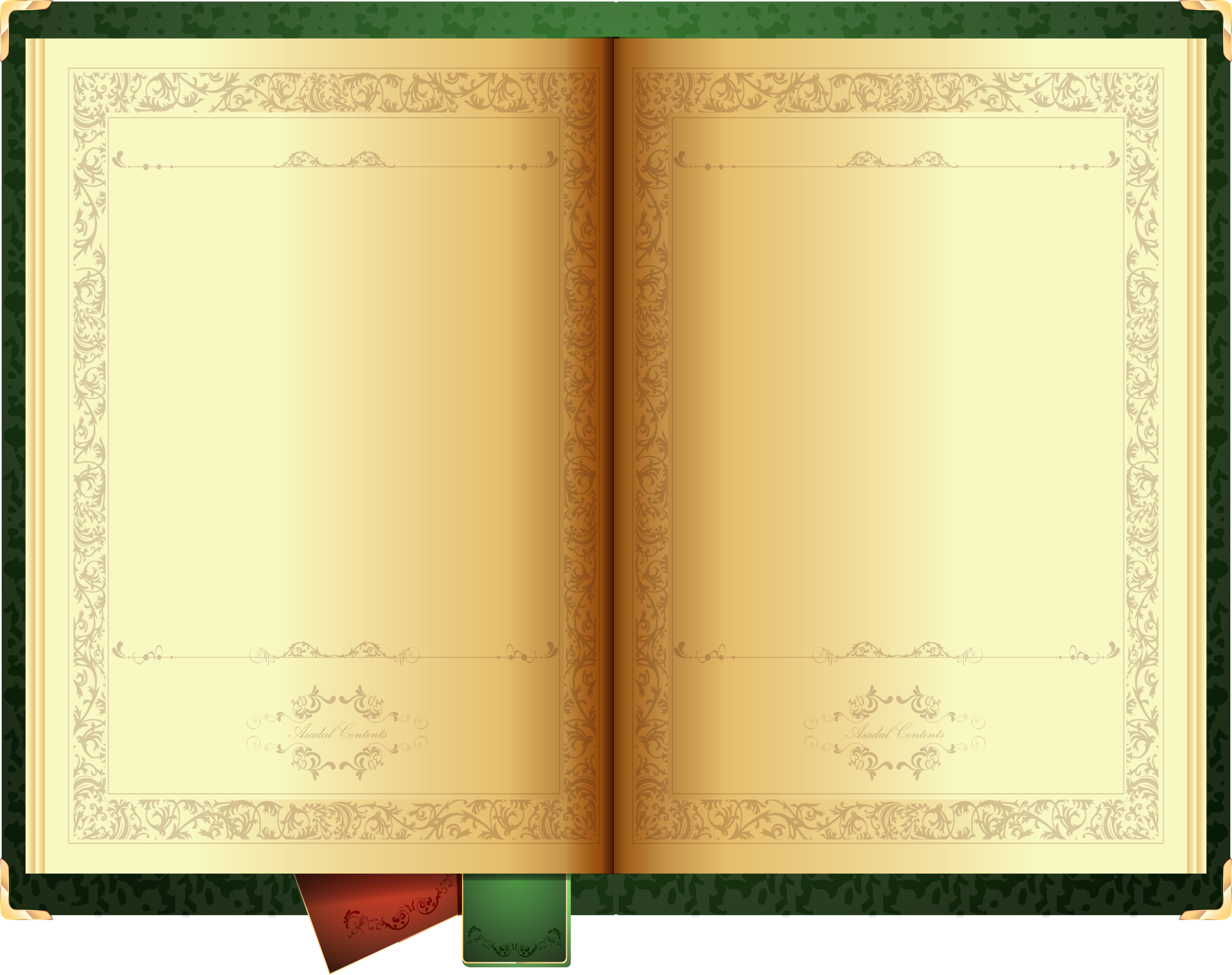 Культура окремої соціальної групи, яка чимось відрізняється від загаль­ної культури, що панує в суспільстві, називається субкультурою (префікс суб- означає під-).
• Субкультура — результат постійної взаємодії людей, яка відбувається в особливих умовах. При цьому цілісна культура, як правило, не зводиться до простої суми субкультур. Свій внесок у культуру роблять різні спільно­ти та окремі особистості, які є носіями різних субкультур.
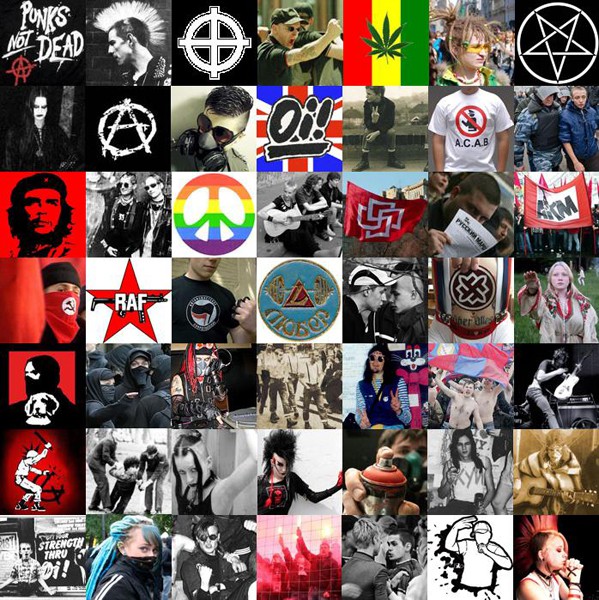 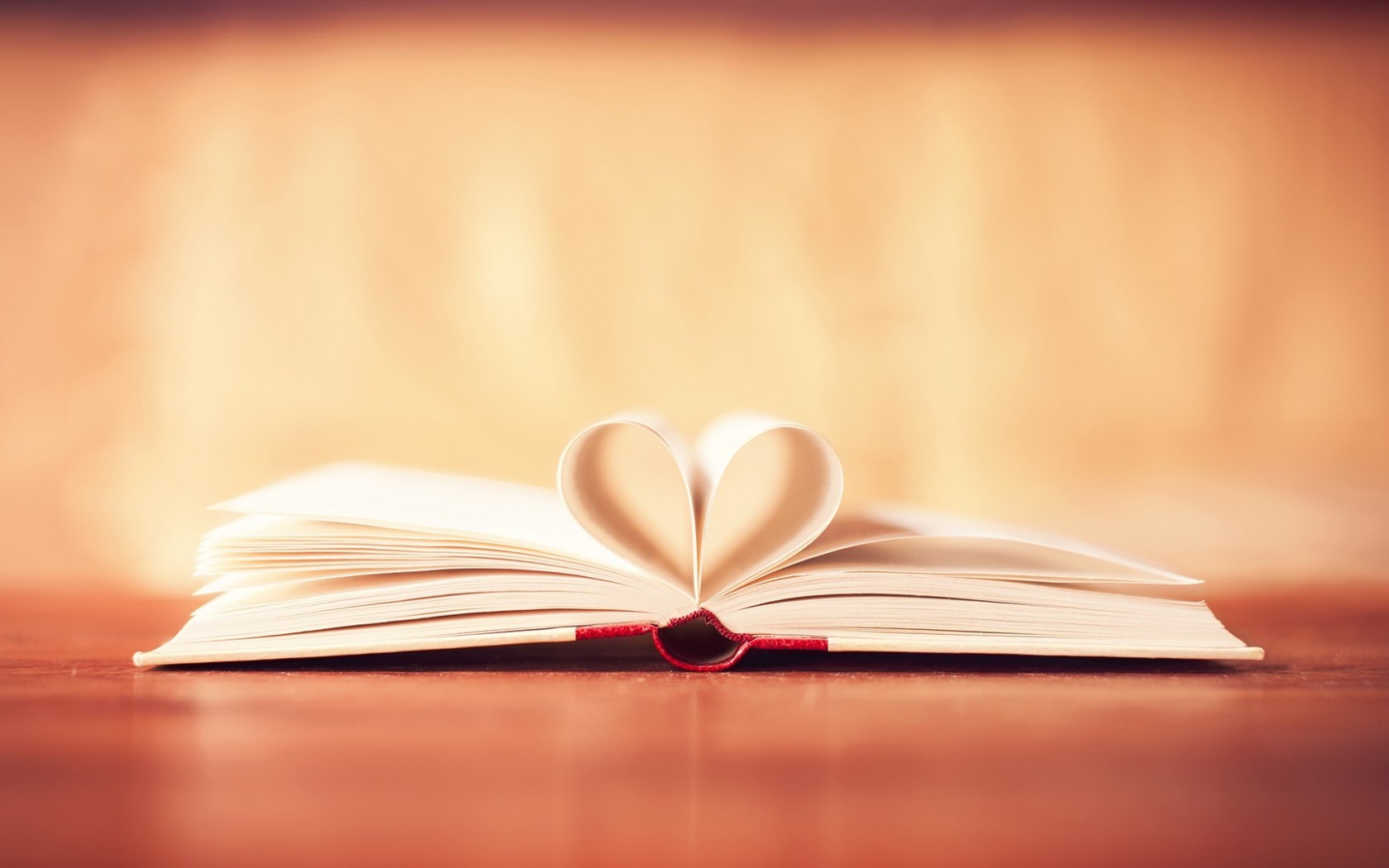 Молодіжна культура, а точніше субкультура, виокремилася у специфічну соціокультурну сферу в другій половині XX ст., тоді, коли виникла індустрія молодіжної моди, розваг, міжнародного молодіжного туризму, набирає обер­тів шоу-бізнес, орієнтований на людей віком від 15 до 30 років. Молодь 50-х років, на відміну від своїх однолітків у минулому, не захотіла прощатися із безтурботним молодечим життям, не виявляла інтересу до тієї моделі життя, яка була створена їхніми попередниками.
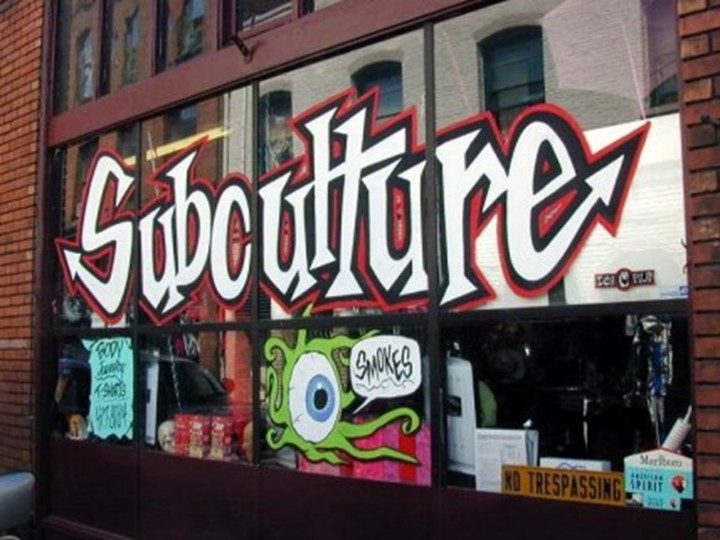 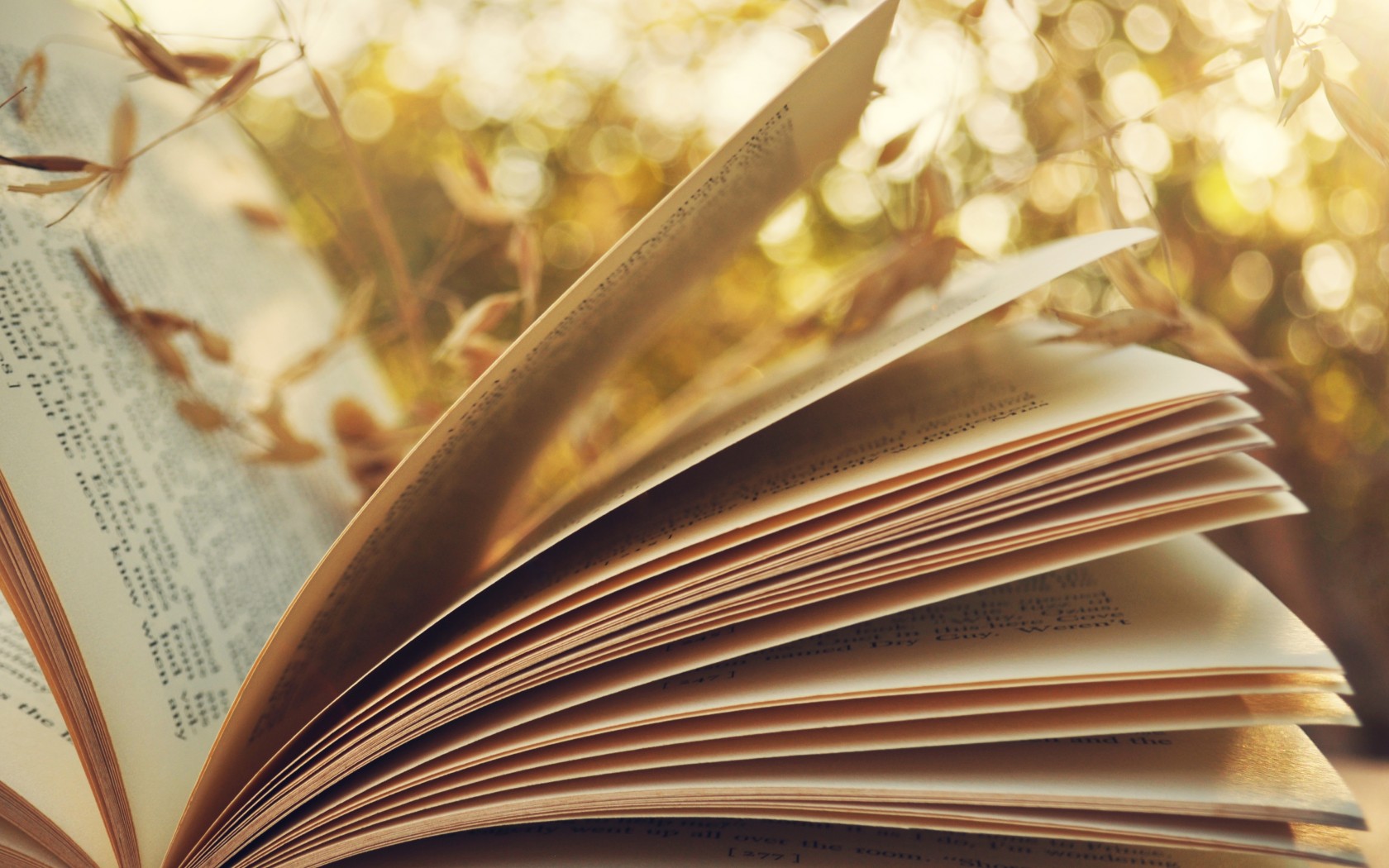 Одяг, зачіска, своєрідний мовний код, музичні преференції стають характерними рисами поколіннєвої спільноти. Феномен молодіжної революції полягає не стільки у поколіннєвих, скільки у культурних відмінностях. Події молодіжної революції 60-х років діаметрально змінили характер наукових пошуків у суспільних науках.
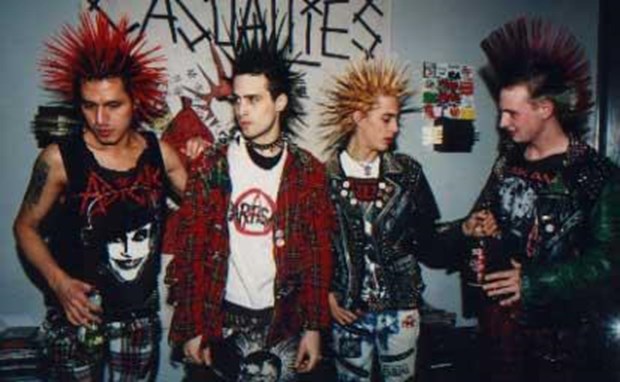 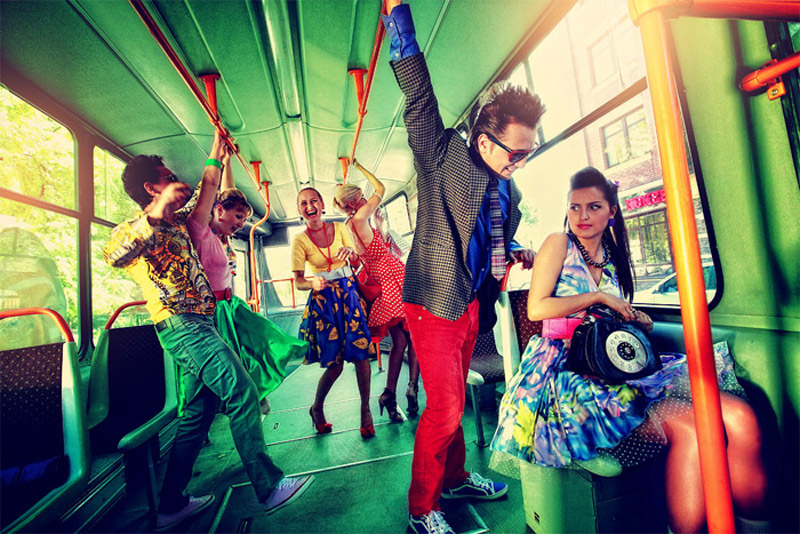 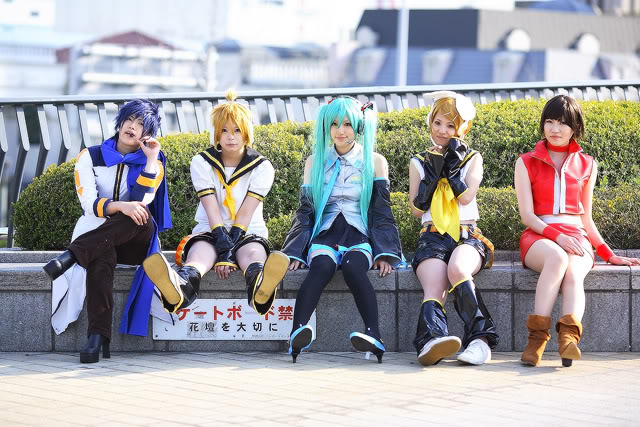 XX століття можна відзначити як найщедріше на молодіжні субкультури: хіпі, панки, рокери, металісти, футболь­ні фанати тощо. Причиною виникнення молодіжних субкультур с спроба само- реалізації молоді, бажання привернути до себе увагу оточення. Молодь бажає належати до якоїсь соціальної групи, водночас протиставляючи себе суспіль­ству. Субкультура дає їй можливість висловити свій протест дорослому сві­тові, і водночас готує до життя в ньому.
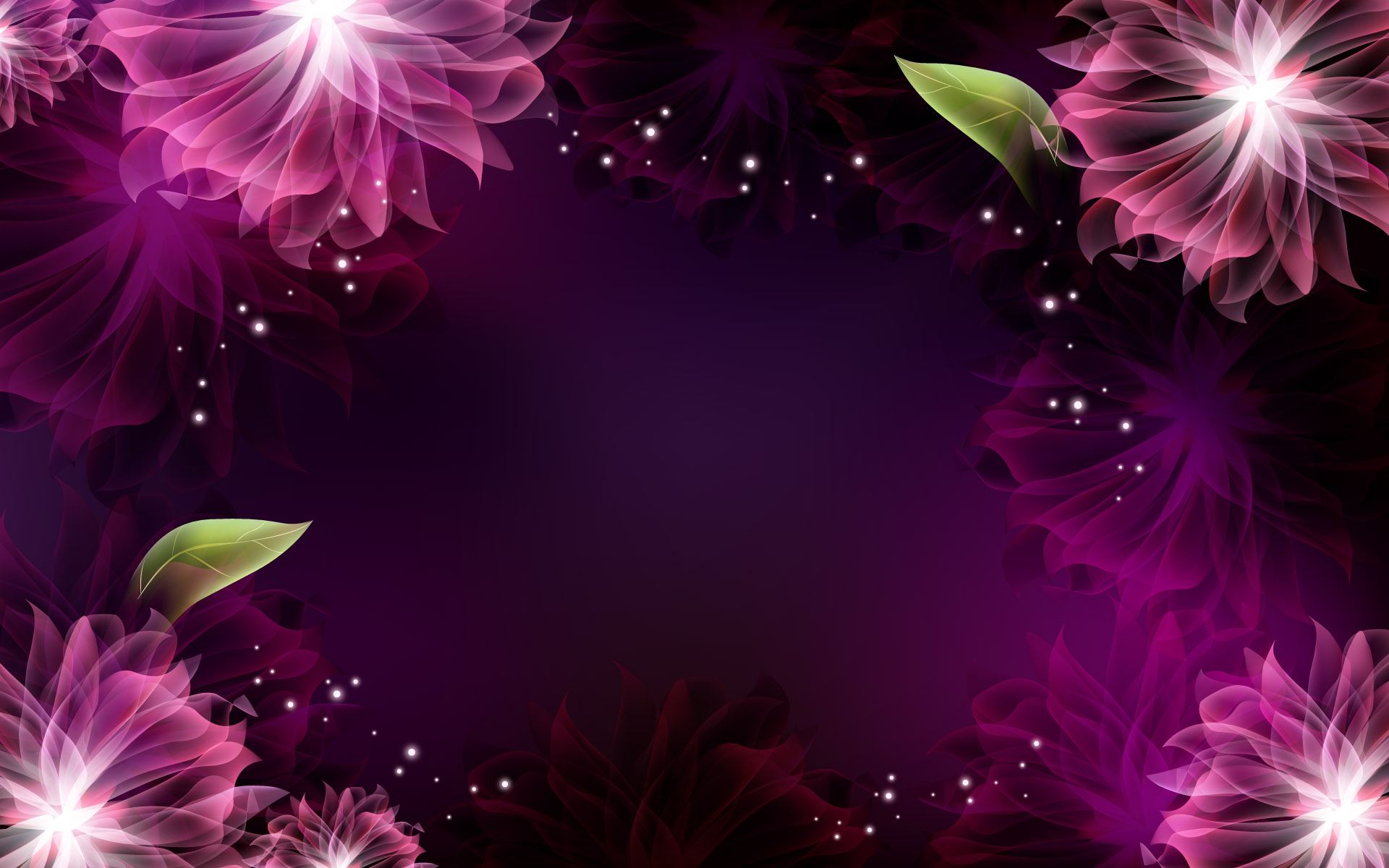 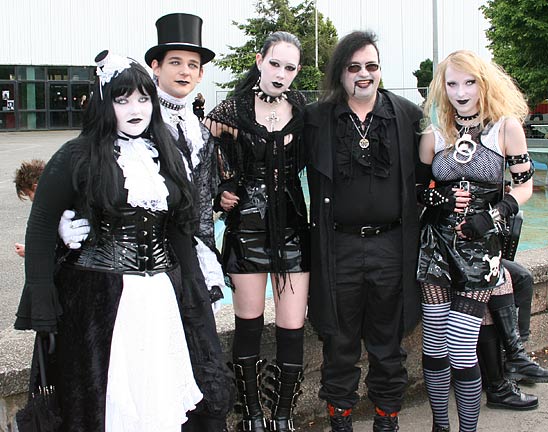 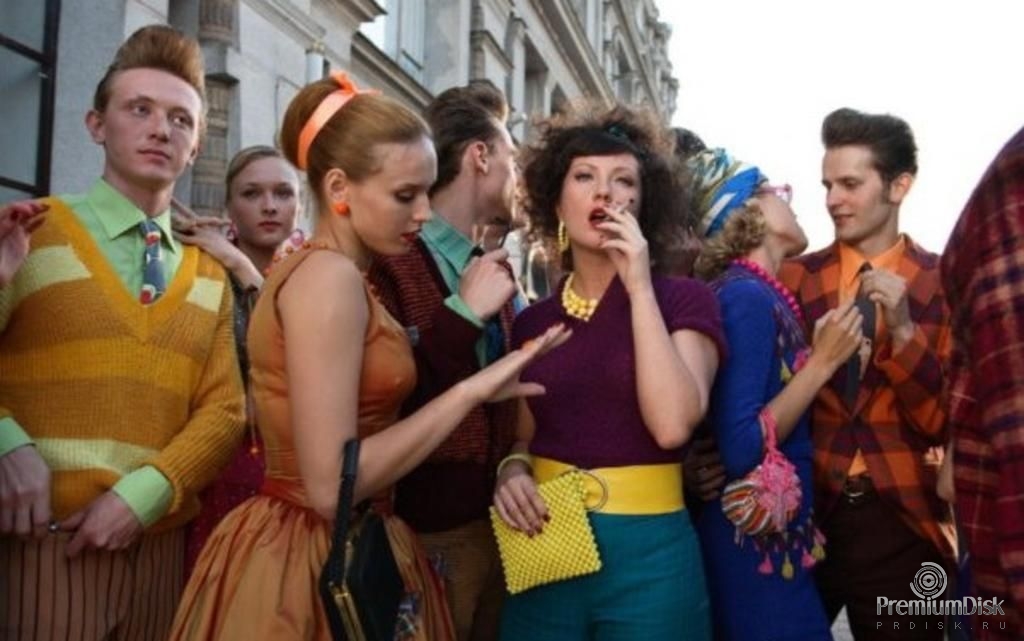 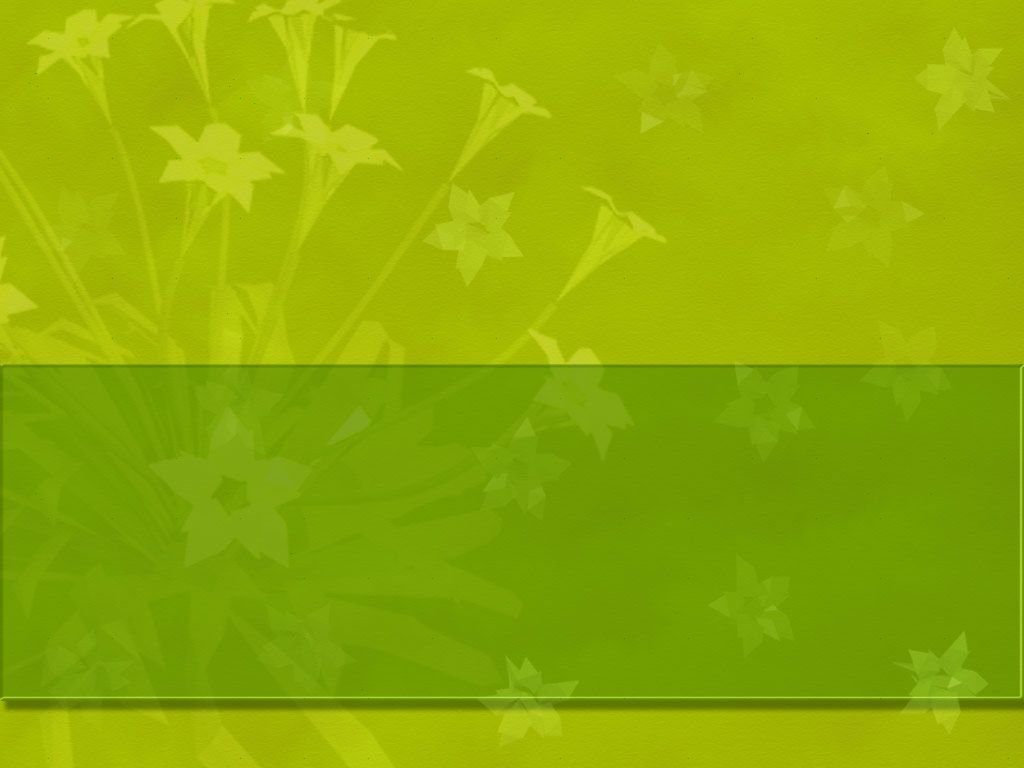 Стиляги
Стиляги — це радянська молодіжна субкультура, що існувала в другій половині 40-50-х років минулого століття. Представники цієї субкуль­тури своїм еталоном обрали американський спосіб життя і були проти стереотипів поведінки, нав’язаних населеннюСРСР, проти одноманітності в одязі, стилі життя, музиці.
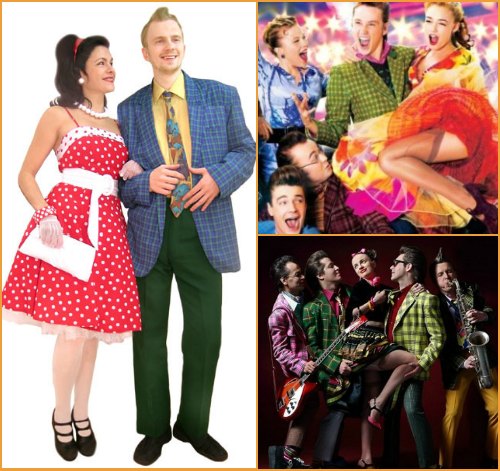 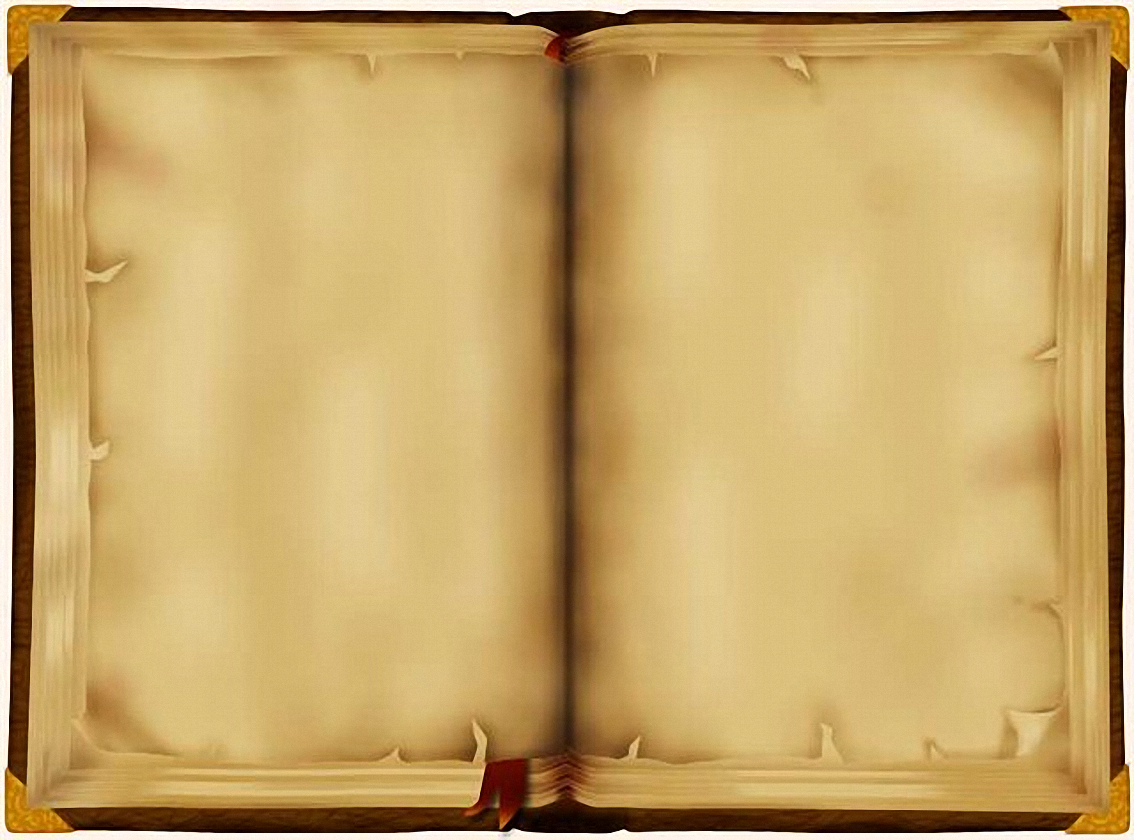 Перші стиляги носили широкі штани, мішкуваті піджаки, широкополі капелюхи, кольорові шкарпетки та червоні краватки. З часом їхній стиль змінився: з'явилися вузькі штани «дудочки»,зачіска «кок», вузенька краватка- «оселедець», що зав’язується маленьким вузлом, та парасолька-тростинка. Стиляги надавали перевагу західній музиці: фокстроту, танго, рок-н-ролу.
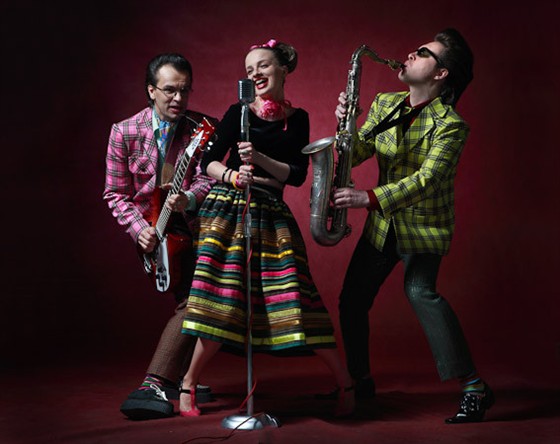 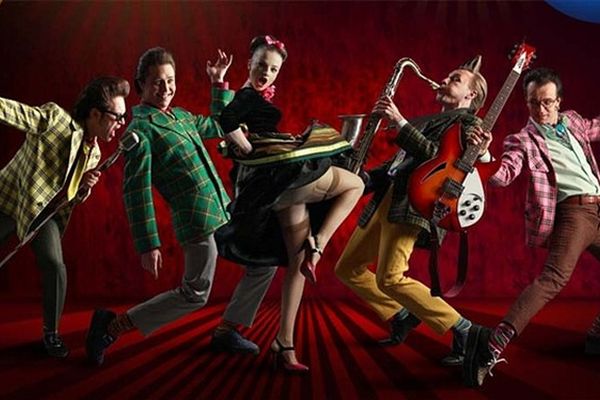 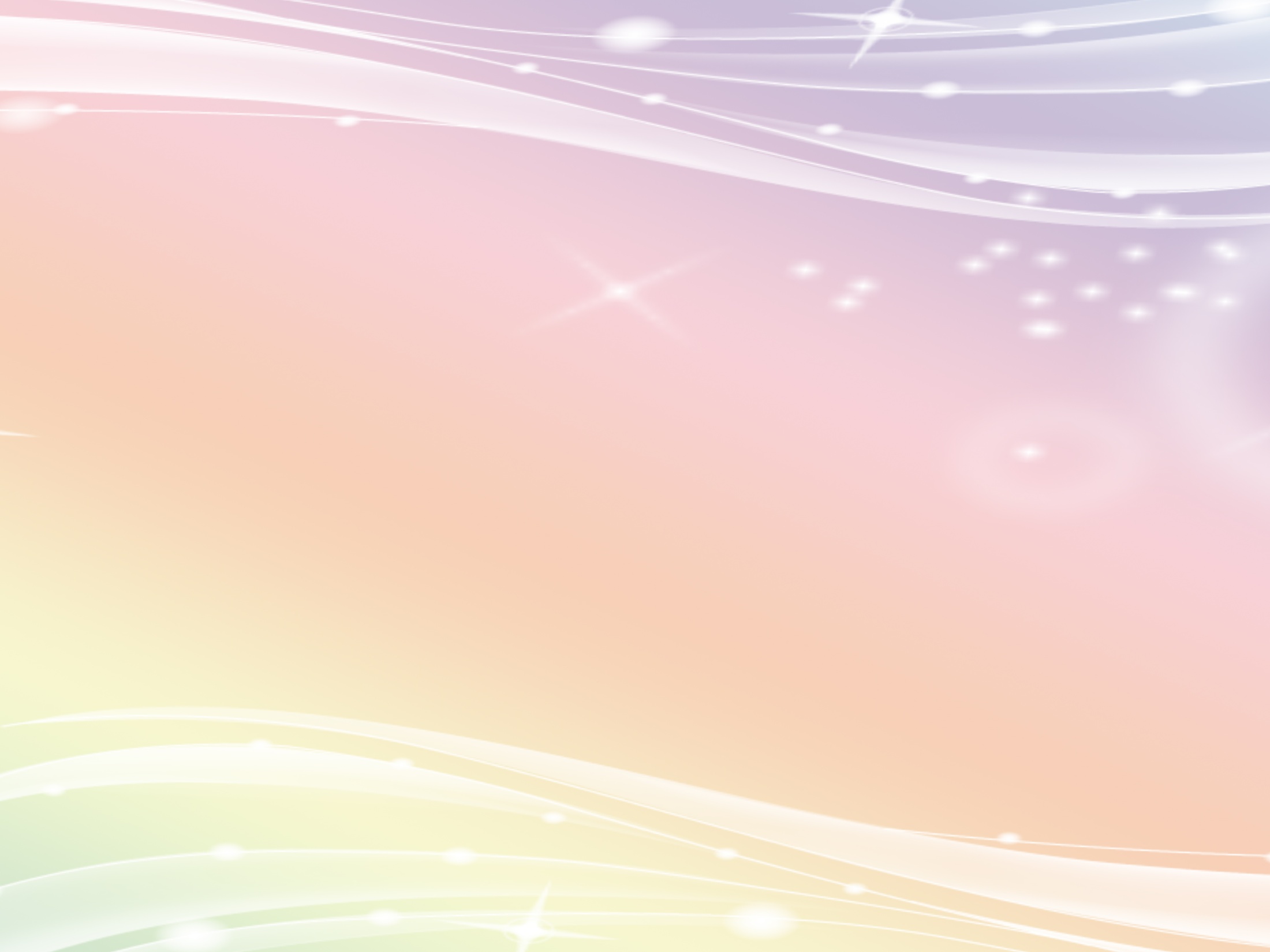 Стиляги в СРСР
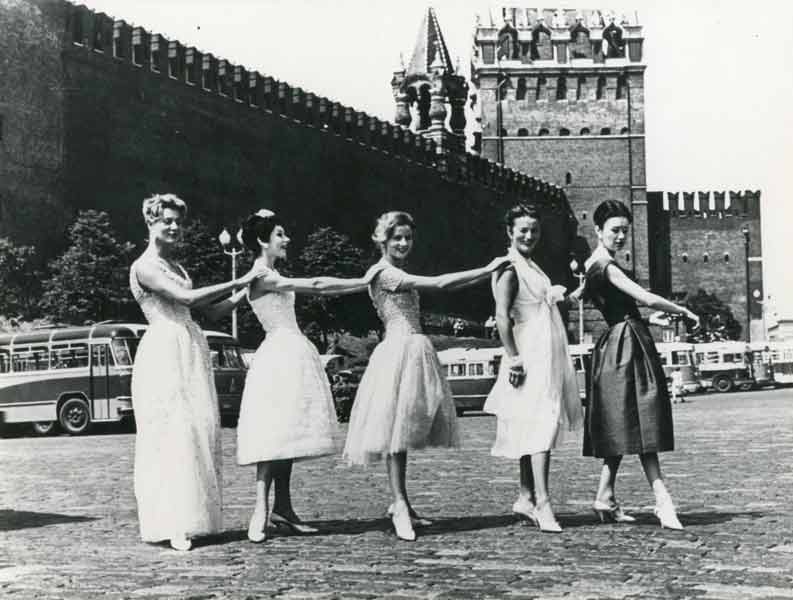 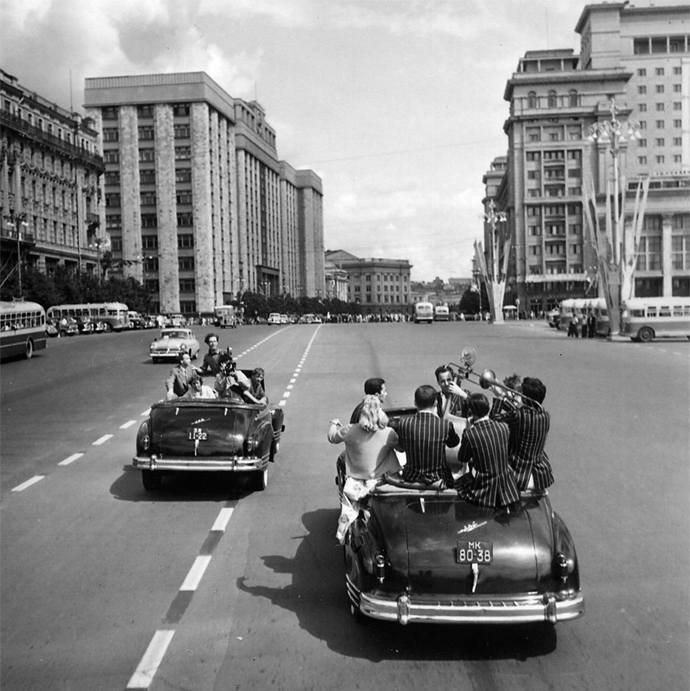 Інша молодіжна субкультура Радянського Союзу — це бардівський рух. що з’явився у 1950-ті роки і розквів у 1970-ті. Він виник на основі студент­ських і туристичних пісень, що відрізнялися від офіційних, котрі лунали з державних радіостанцій і телебачення, особливою душевністю, лірикою, неформальним ставленням до людини та її почуттів. Бардівська пісня набу­ла надзвичайної популярності з поширенням магнітофона.
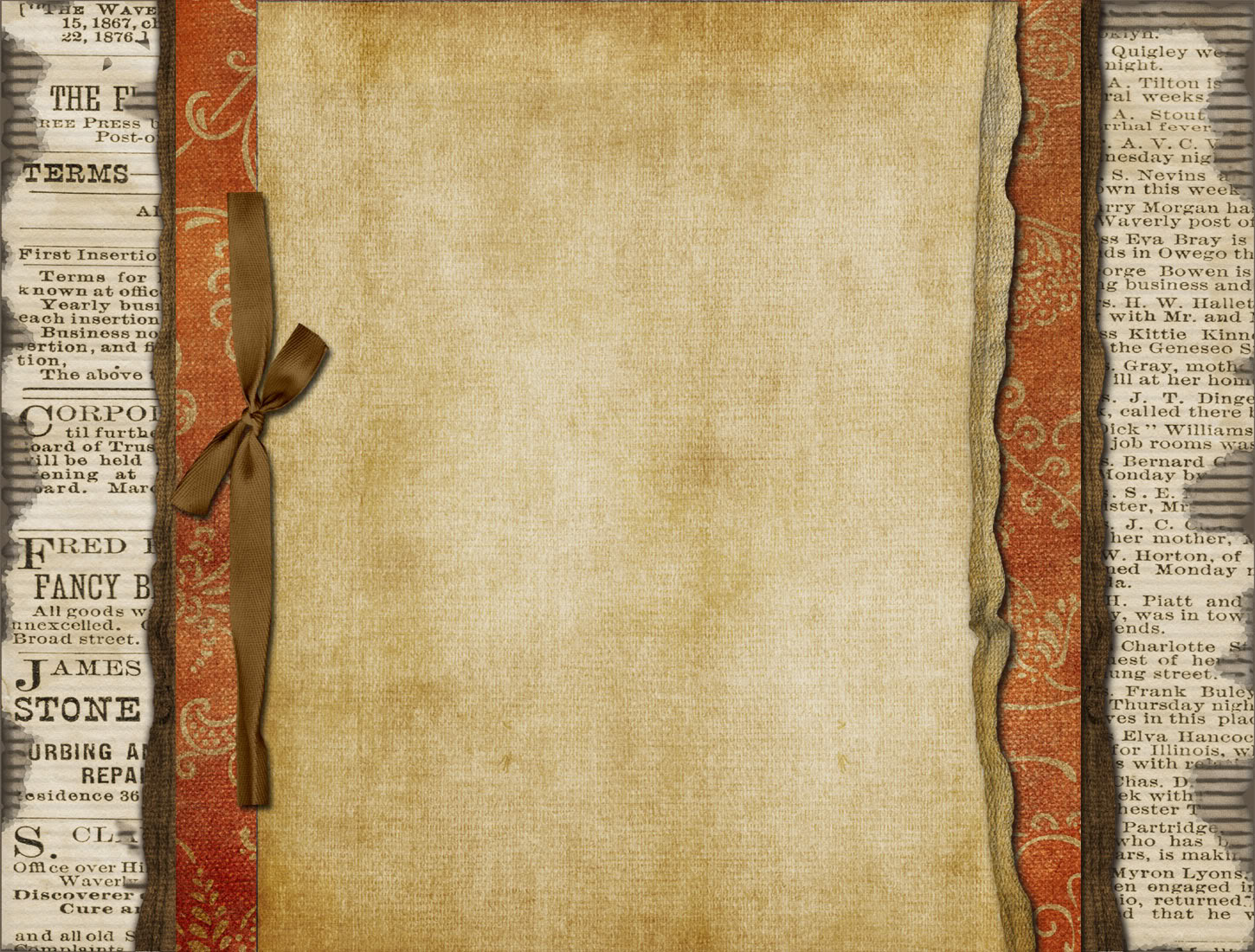 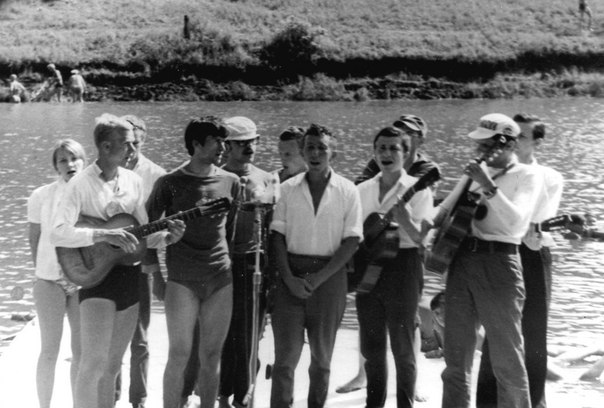 хіппі
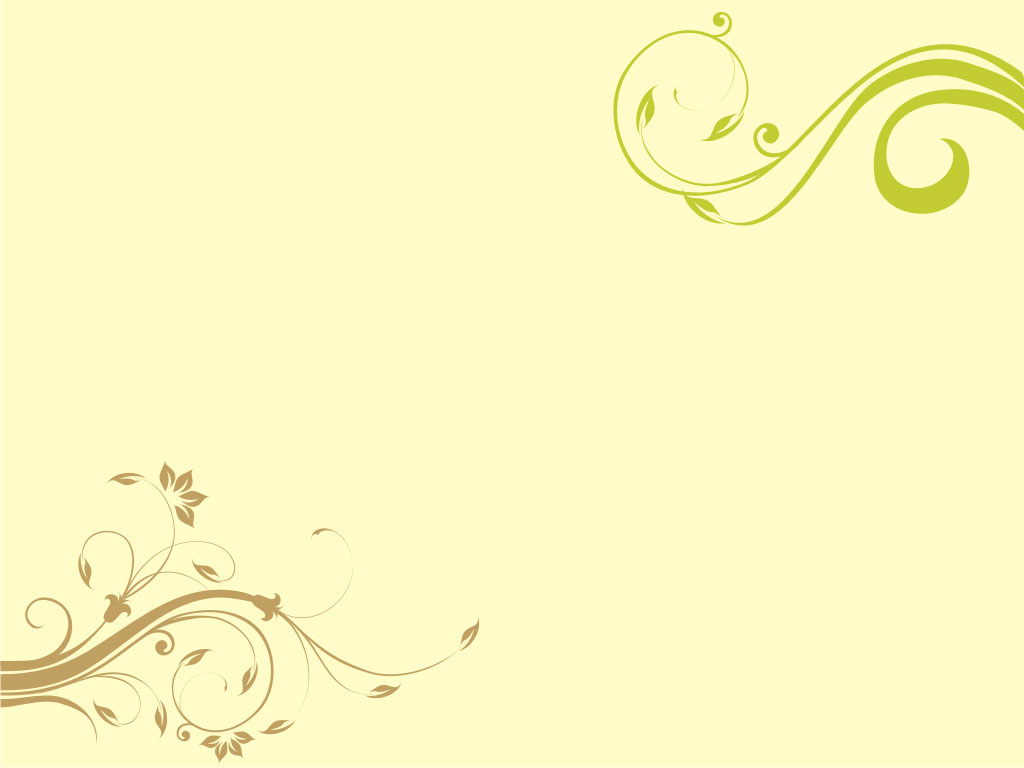 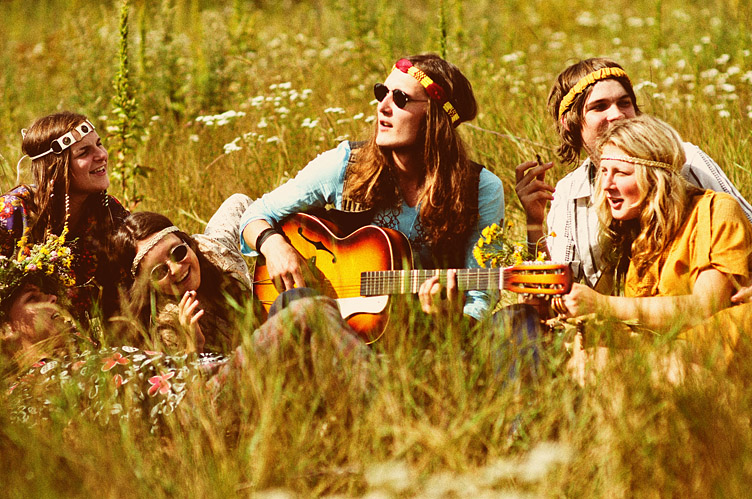 Субкультура хіппі - одна із старої молодіжної субкультури. Рух сформувався в Сан-Франциско в середині 60-х років XX століття як протест проти обивательщини. У основі ідеології хиппі лежить філософське учення, пов'язане з «рухом Ісуса». Вони дотримуються пацифістських поглядів (основний символ руху хіппі - «пацифік», сповідають ідею «непротивлення злу насильством», схильні до творчості. Частиною ідеології хіппів є «вільна любов» зі всіма витікаючими наслідками.
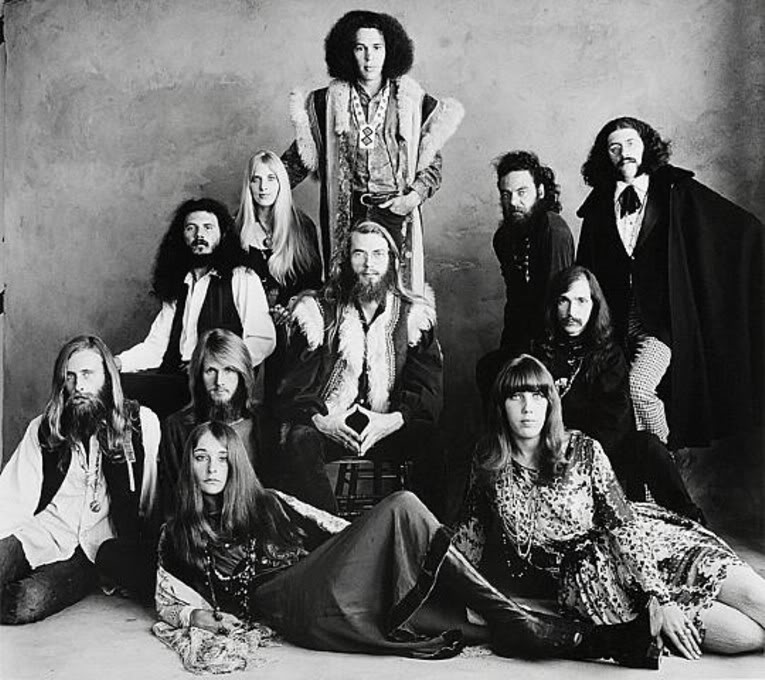 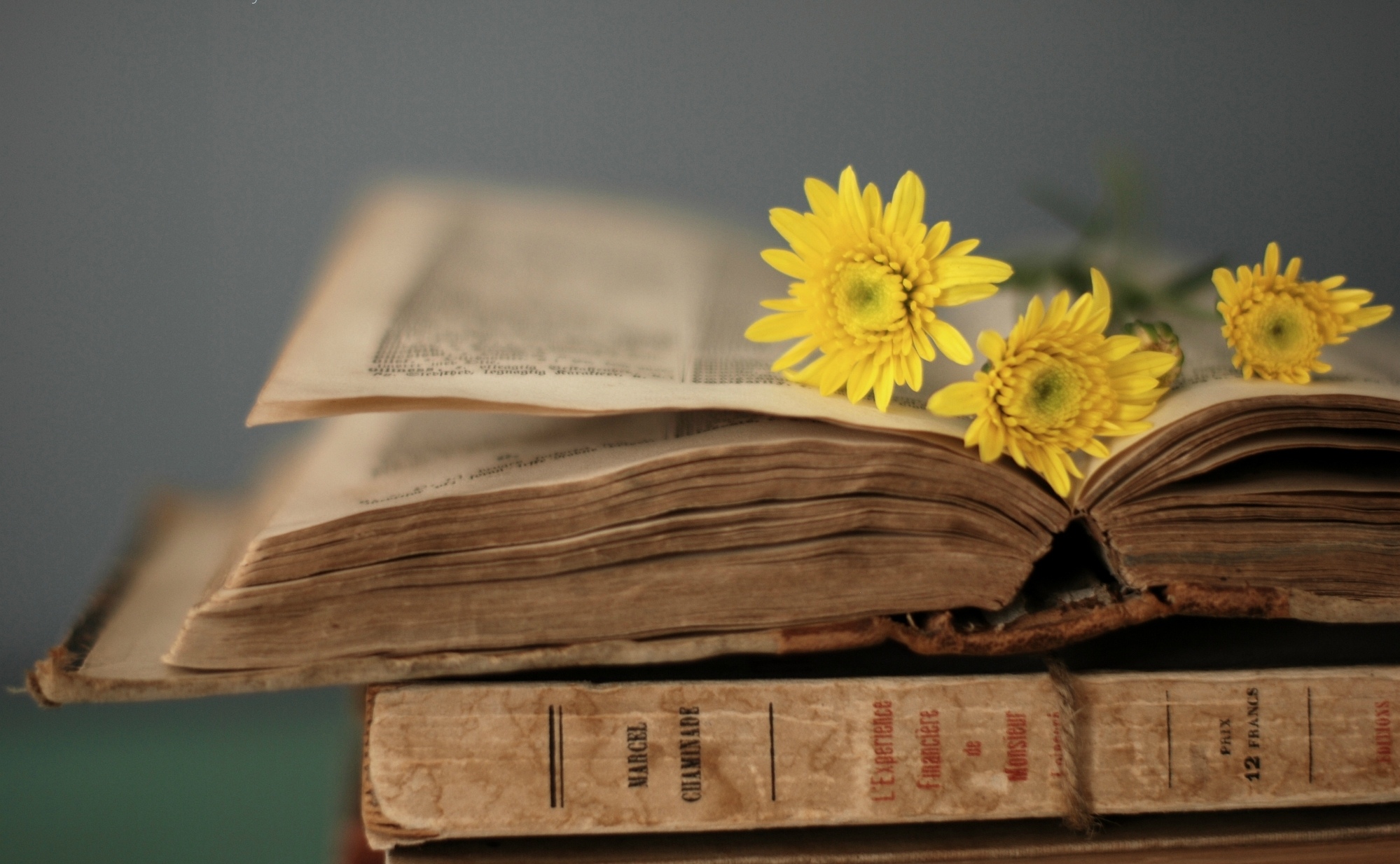 Девіз хіппі «Занимайтесь любовью, 
а не войной!»
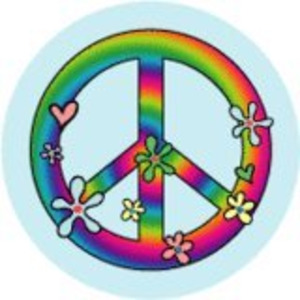 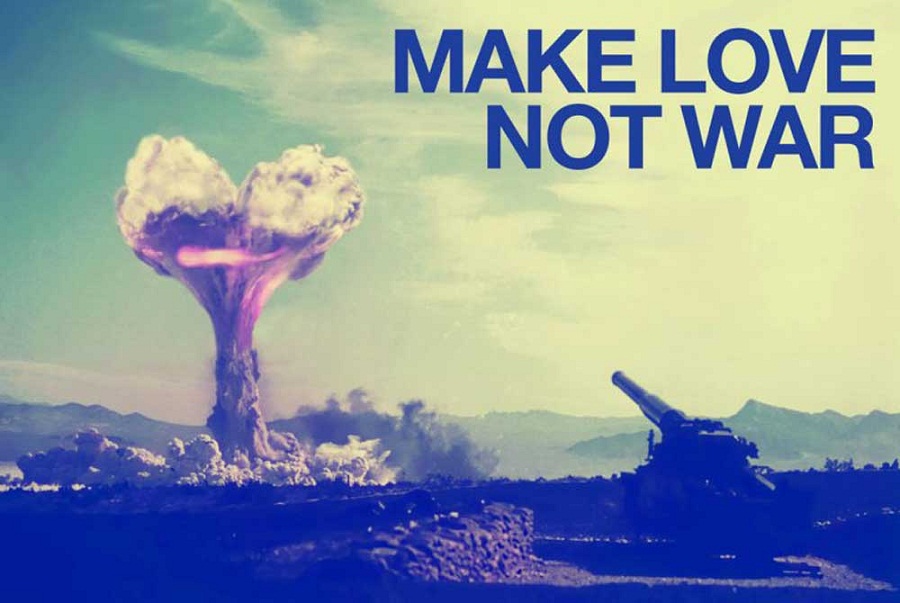 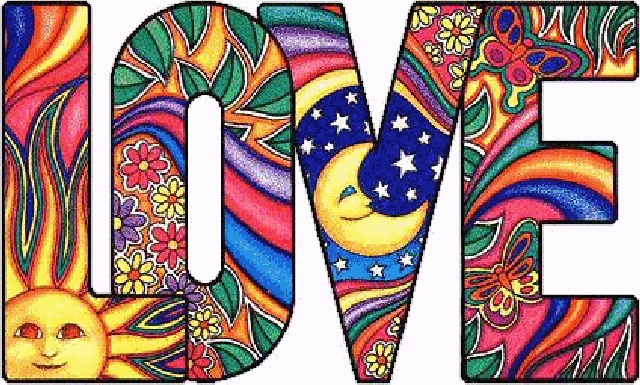 Панки
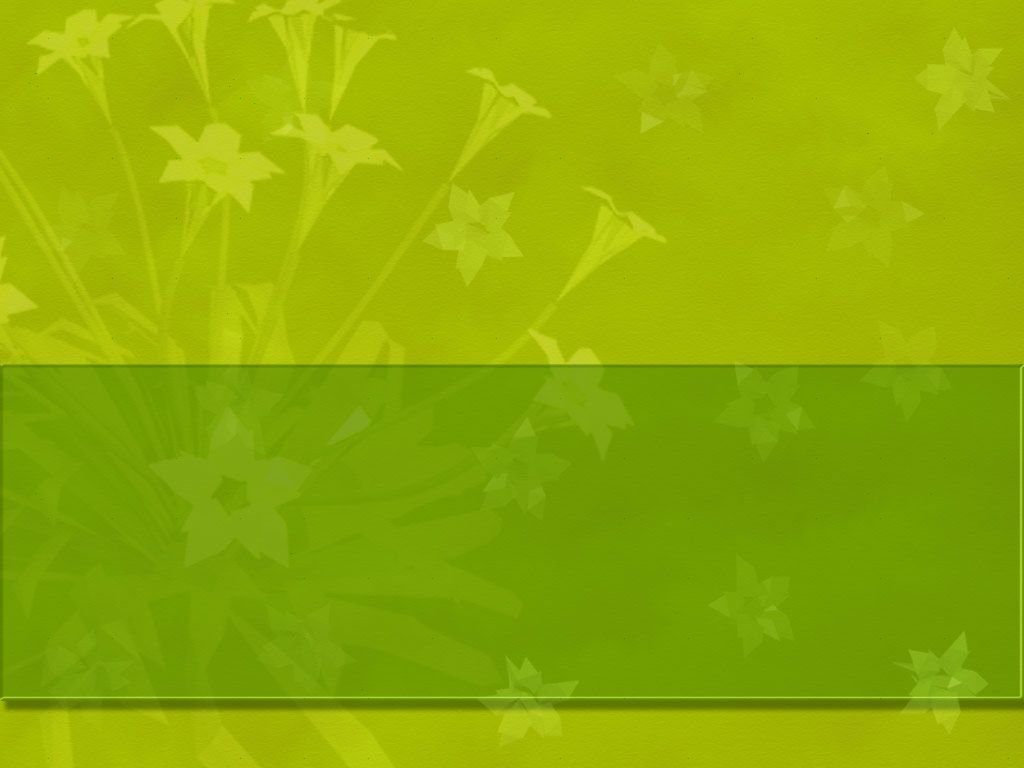 Па́нки— молодіжна субкультура, покоління молодих людей на рок-естраді (середина 70-х рр. 20 ст.). Провідною інтонацією їхніх виступів став різкий протест проти будь-яких моральних і звичаєвих правил. Це відбилося насамперед на характері їх музики - панк-року (постійна зміна інтонації, надмірне використання ударних інструментів, переважання ритму над мелодією). Не поважають органи порядку,полюбляють алкогольні напої(пиво)
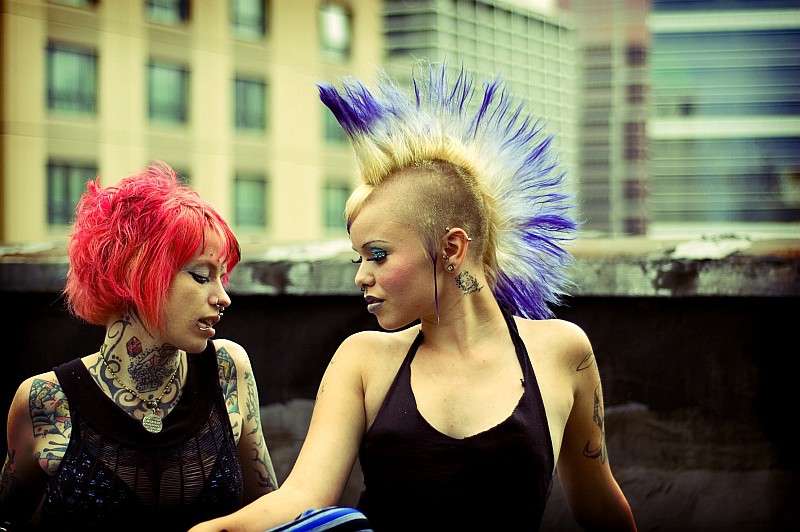 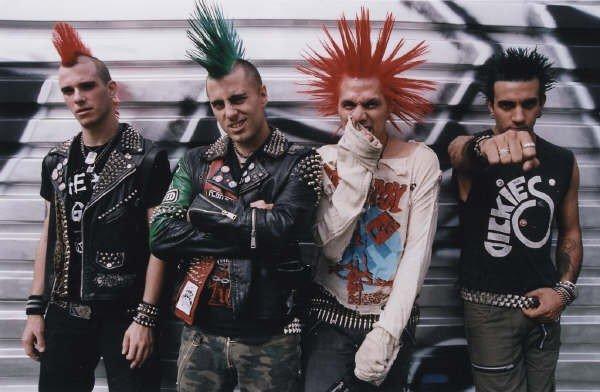 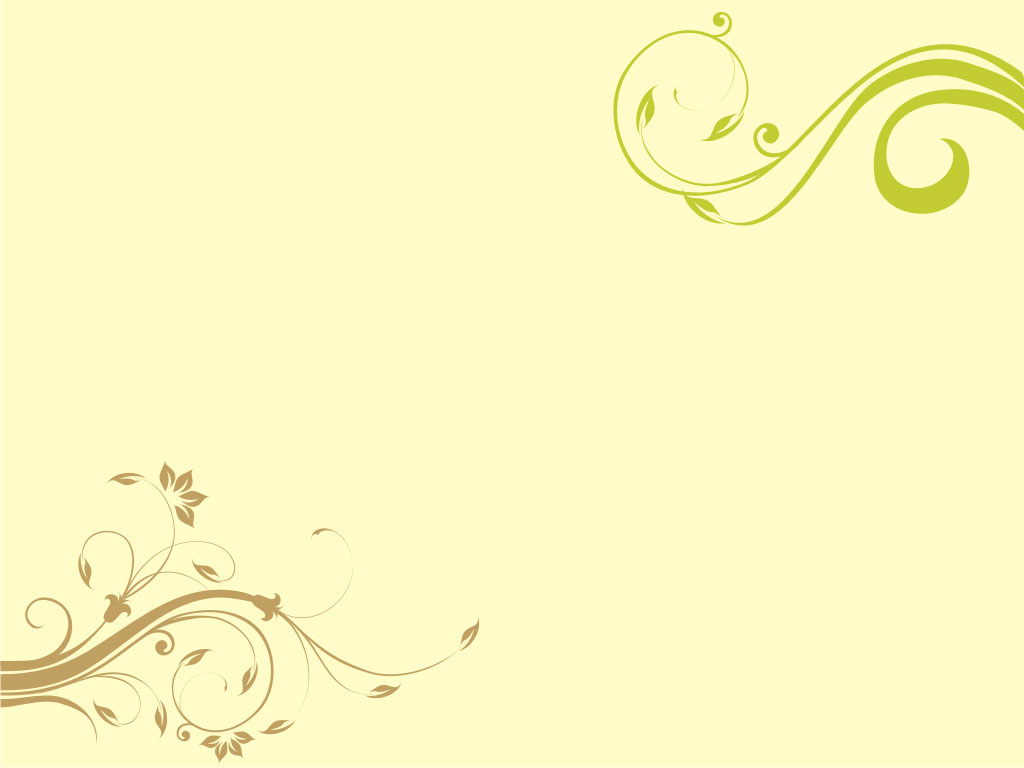 Готи
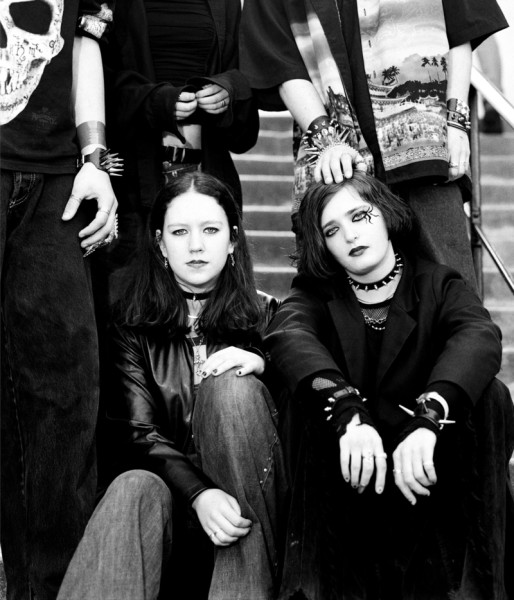 Го́ти  — субкультура, що зародилася наприкінці 70-х років XX століття у Великобританії на основі панк-руху. Готична субкультура досить різноманітна і неоднорідна. Представники готичної субкультури (готи) тяжіють до естетики готичного роману, музики, фільмів, символіки смерті.
Що ж до естетики готів, то вона досить еклектична і наповнена розма­їттям символів єгипетської, християнської, кельтської культур. Вичерпно представлена окультна символіка — використовуються пентаграми, перевер­нуті хрести, восьмипроменеві зірки (символ хаосу), прикраси зі скелетами та черепами.
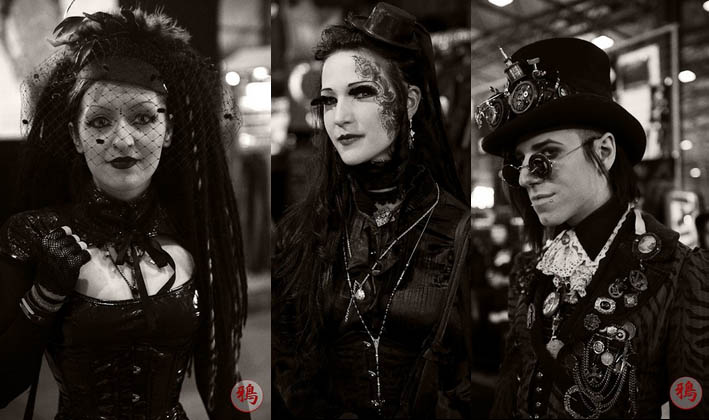 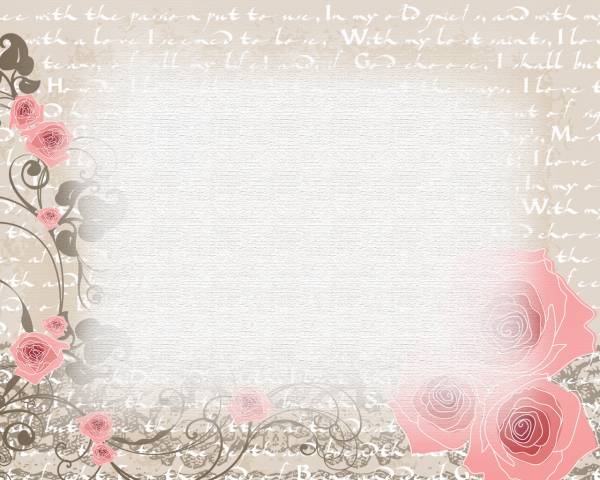 Символіка готів
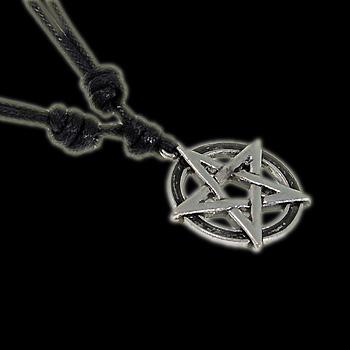 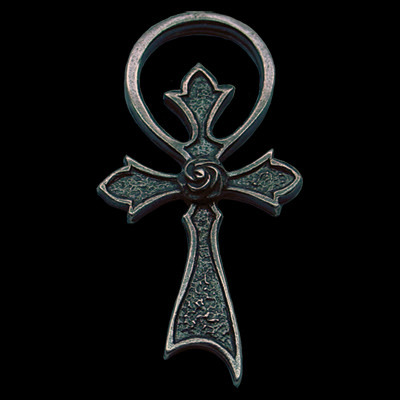 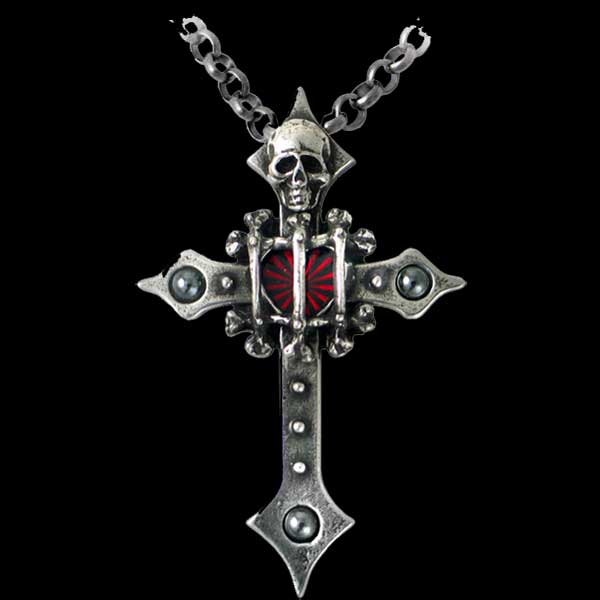 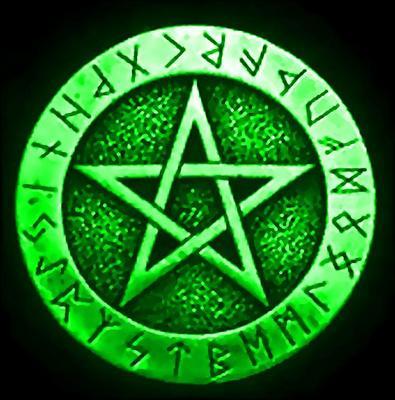 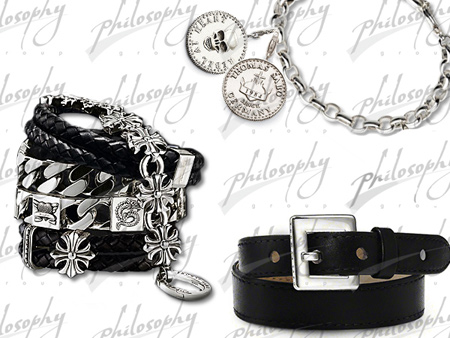 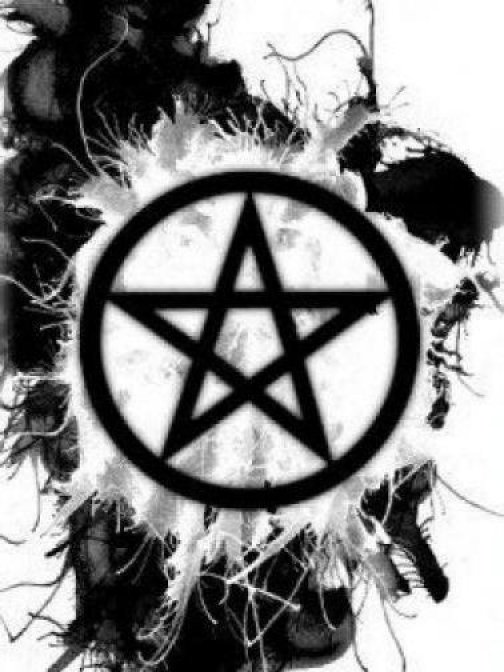 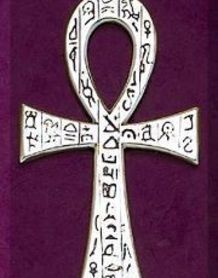 Скінхеди
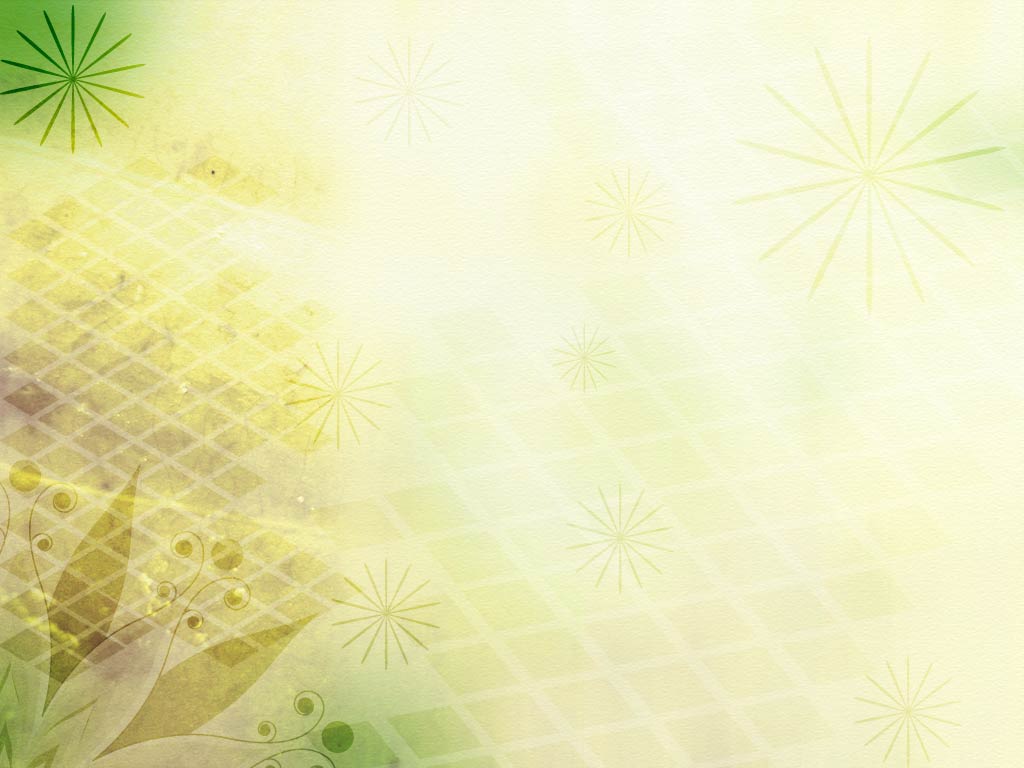 Скінхеди, скіни– збірна назва представників молодіжної субкультури, яка сформувалася в Лондоні в конці 60-х років двадцятого сторіччя. Виникла у результаті злиття британських модов и ямайских рудбоєв. Важається, що 1969 рік був піком популярності цієї субкультури. У загальній більшості представники даної течії – це агресивно налаштована молодь, яка виражає свій протест наднаціоналістичними поглядами та не визнає інші раси як рівних членів суспільства.
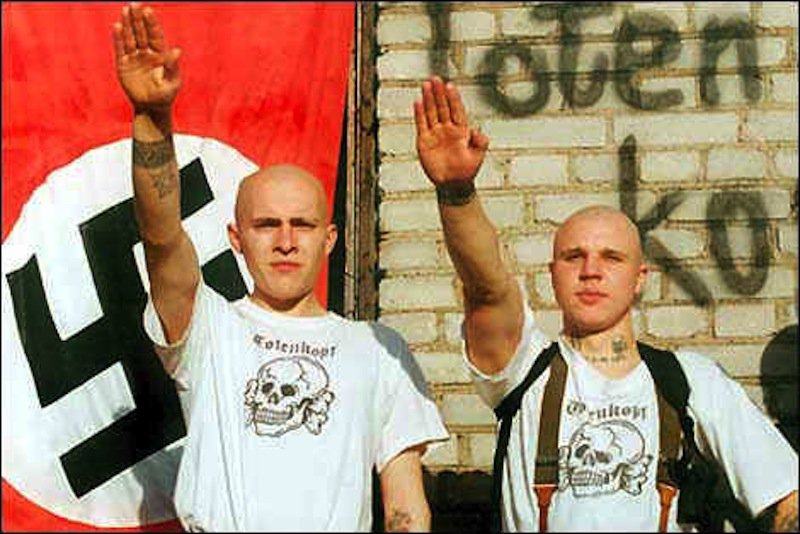 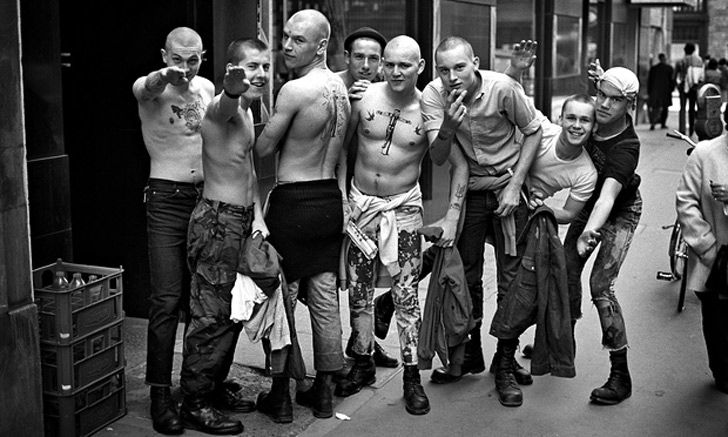 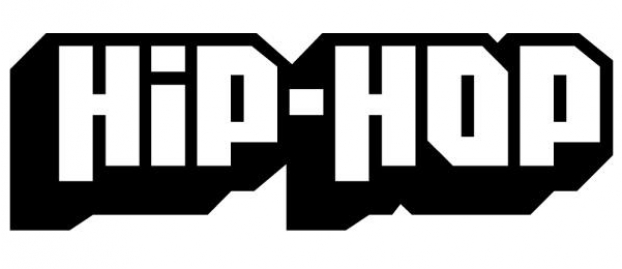 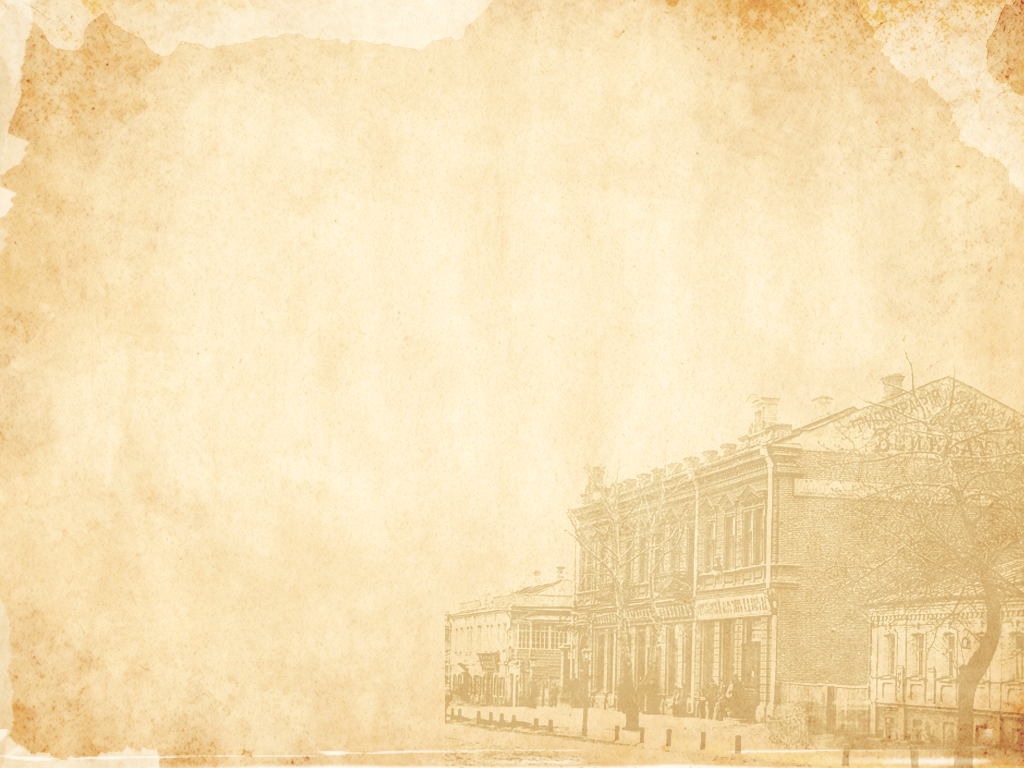 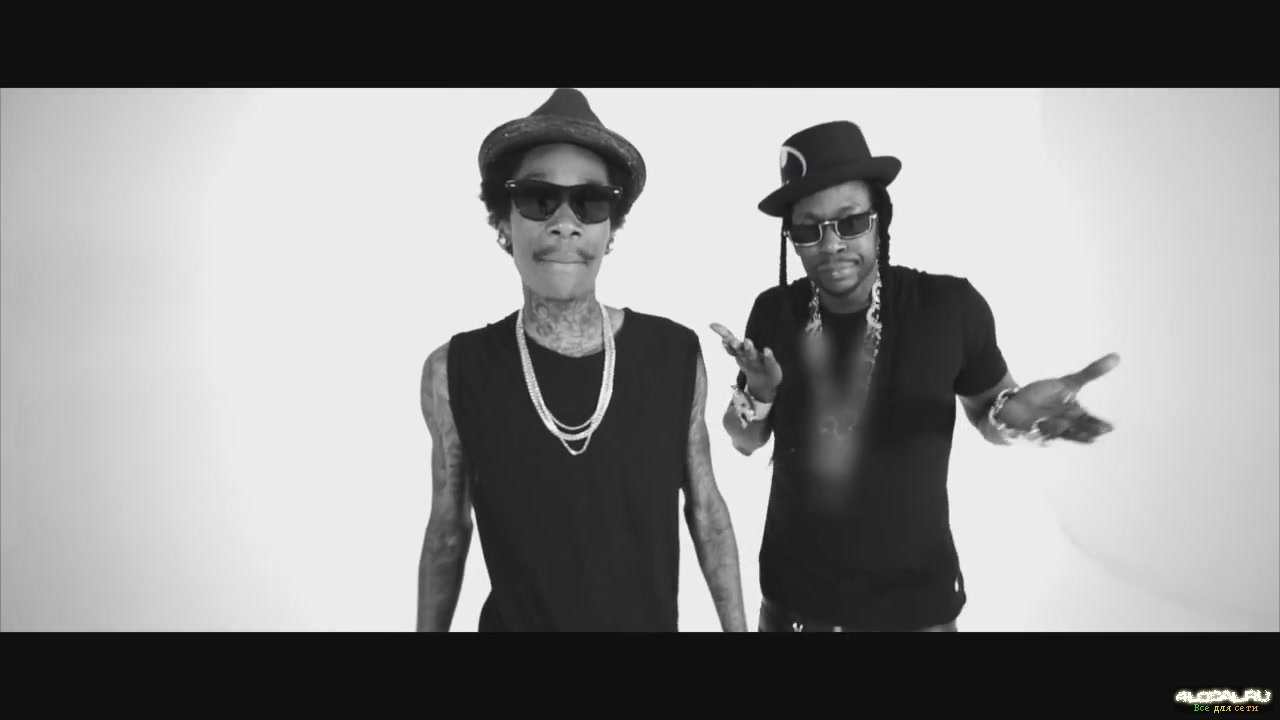 Хіп-хоп– Молодіжна субкультура, що з'явилася в середині 1970-х в США в в середовищі афроамериканців і латиноамериканців.
Для неї характерні своя музика (також звана «хип-хоп»), свій жаргон, мода, танцювальні стилі (брейк-данс і ін), графічне мистецтво (граффіті) і свій кінематограф.
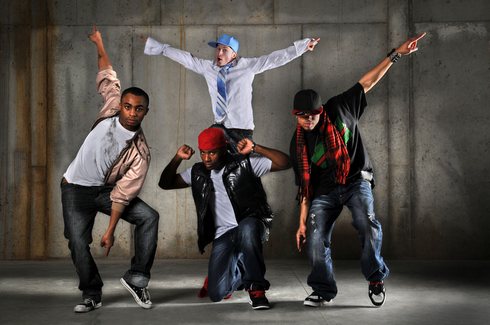 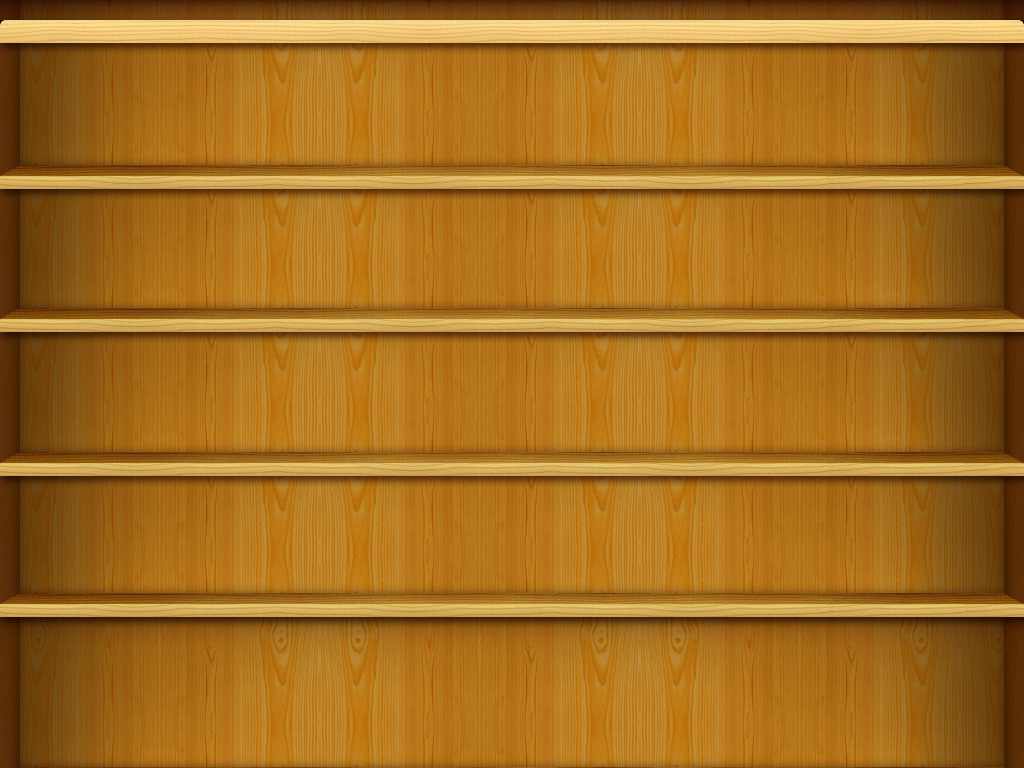 Рокери
Свій початок ця субкультура бере з Великобританії в кінці 50-х років. Так називали молодих людей, які безстрашно лихачили по манірним лондонських вулицях. Хлопців спочатку об'єднувала любов до швидкої їзди, а потім і спільне захоплення рок-н-ролом. Адже саме тоді цей стиль музики набирав обертів завдяки таким «запеклим» музикантам, як Елвіс Преслі, Чак Беррі, Джин Вінсент, Едді Кохран, Бо Діддлі та ін. У стилі прихильників цієї субкультури переважають риси брутальності, що досягається використанням деніму і шкіри.
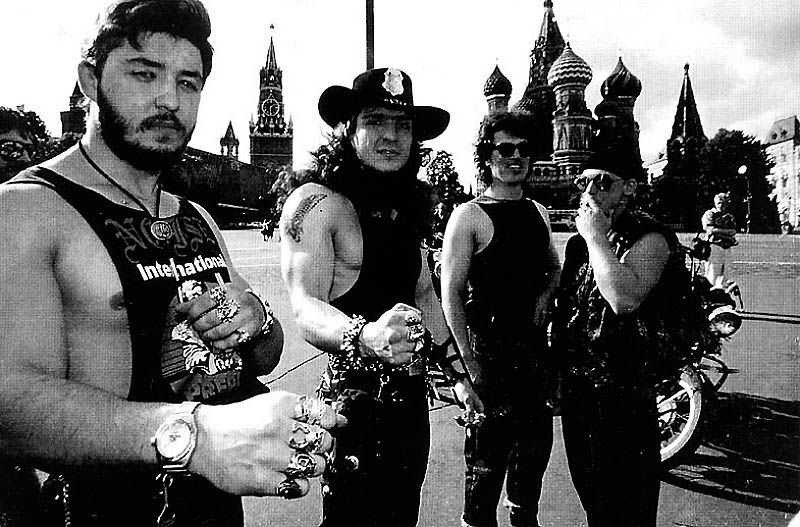 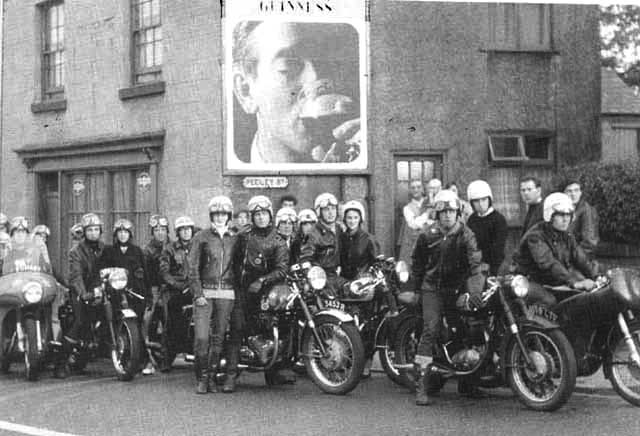 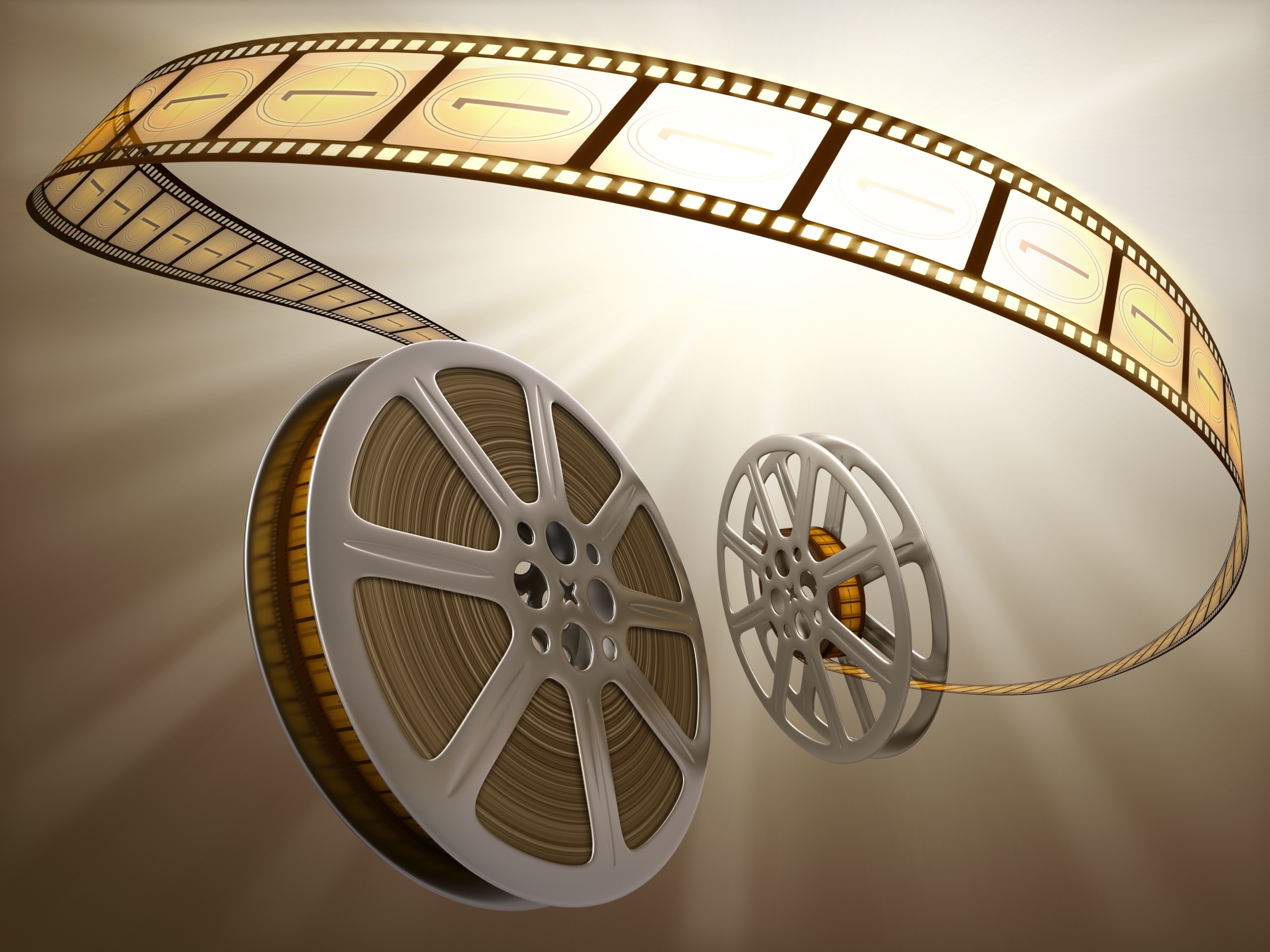 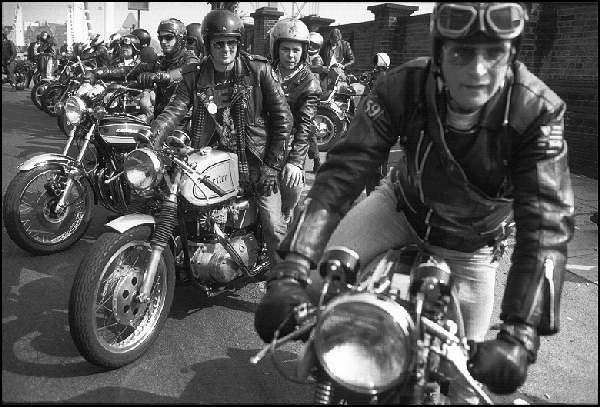 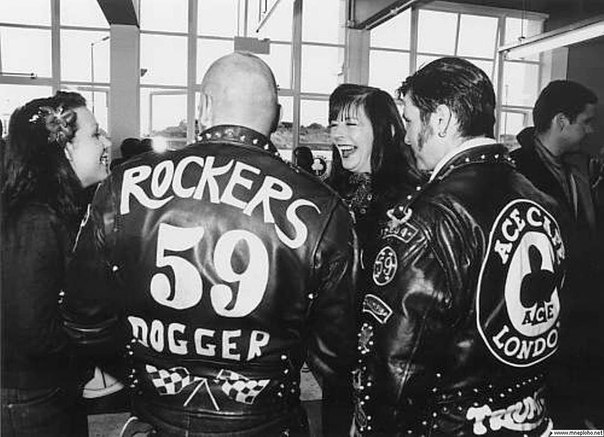 «Драйв, свобода, рок-н-рол!» – Так звучав девіз тих, хто зараховує себе до рокерам.
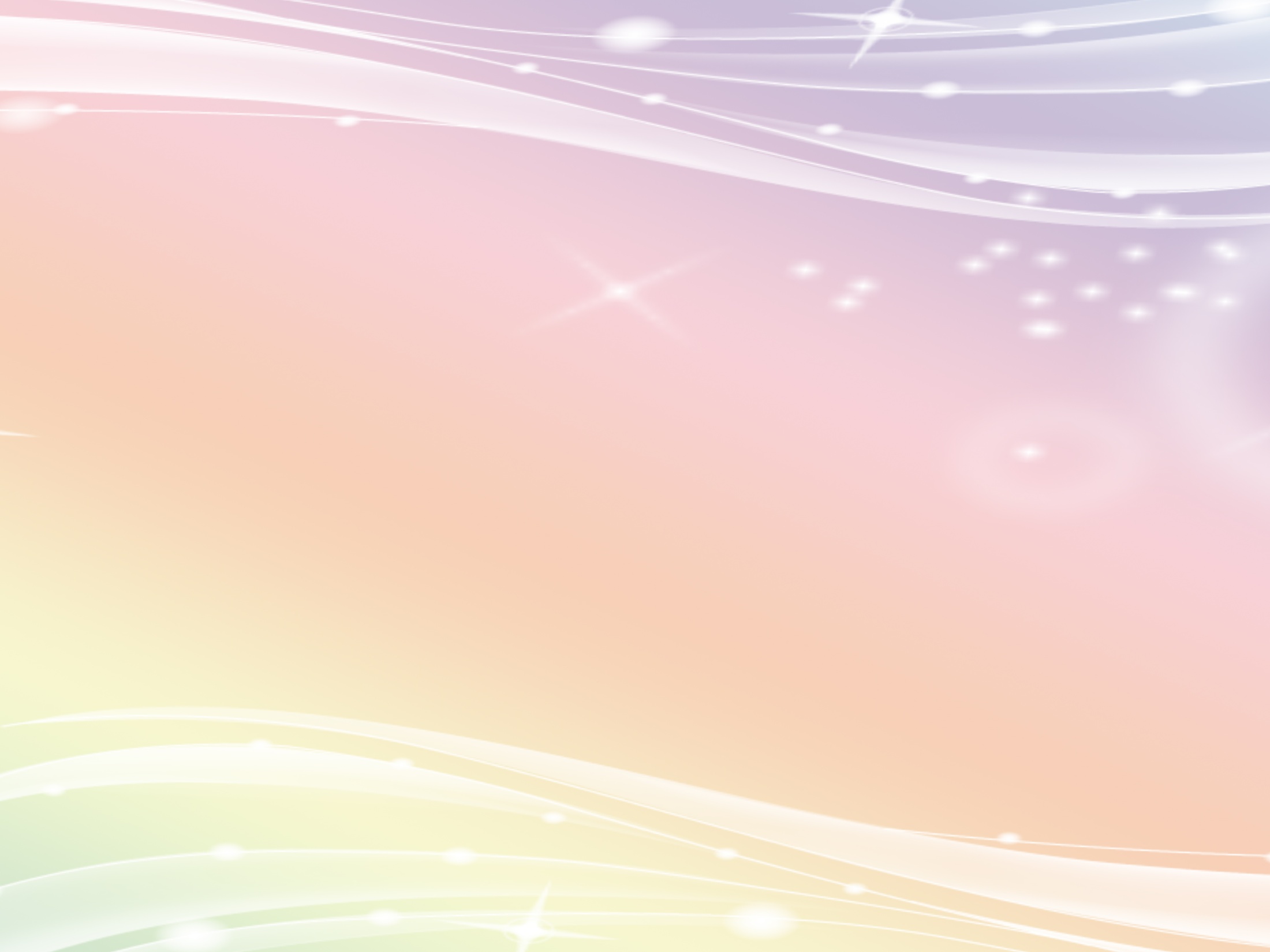 Байкери
Байкери - мотоциклісти, яких у нас часто іменували рокерами, що неточно: рокери - це любителі рок-музики. Перших байкерів називали «харлеїстами» - за відомою маркою мотоцикла "Harley-davidson". Справжнє визнання ці мотоцикли отримали в 30-х роках XX століття в США. У 40-х роках ряди байкерів поповнилися за рахунок ветеранів другої світової війни.
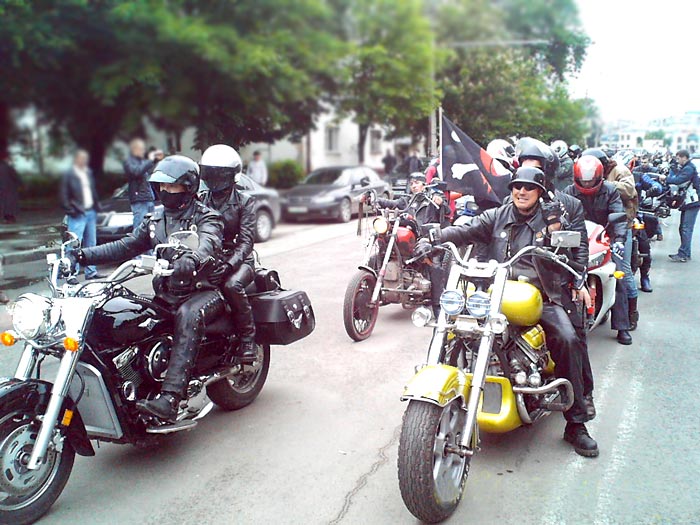 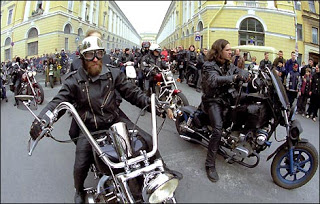 Висновок
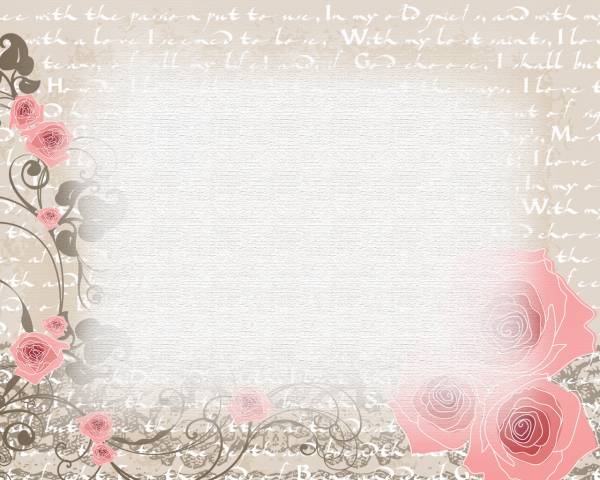 Молодіжна субкультура, на думку німецького вченого Л. Хаузера, це «форма вираження процесу пошуку і оволодіння світоглядом».  Молодіжна субкультура — це явище тимчасове, це особлива форма життєвого пошуку. Як то кажуть: «Все минатиме, мине і це». Або: «Молодість — це такий недолік, який швидко проходить». Сьогодні треба допомагати людям, прагнучим, хай і незвичним чином, заявити про власну думку. Для того, щоб судити на благо або на шкоду своїм членам і суспільству в цілому діє група або об'єднання, потрібно вивчати їх діяльність, йти на контакт з ними.
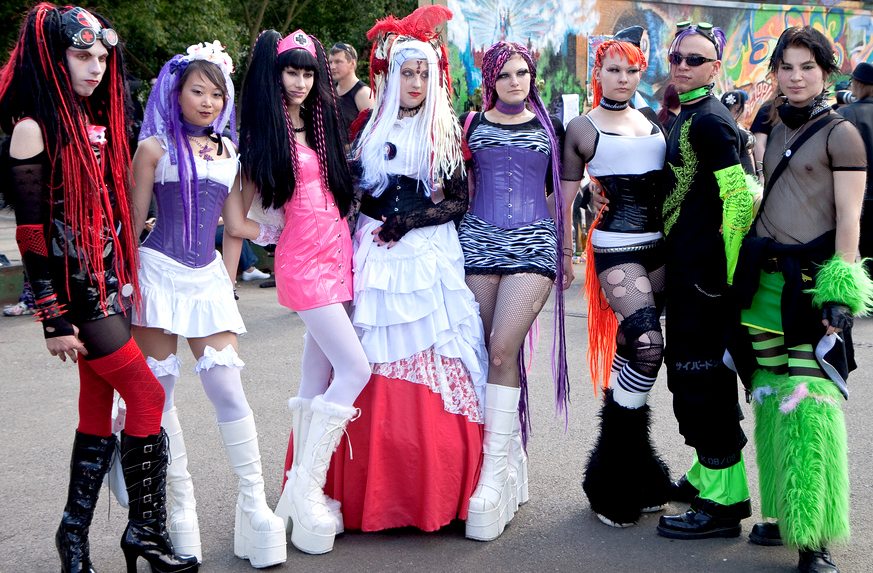 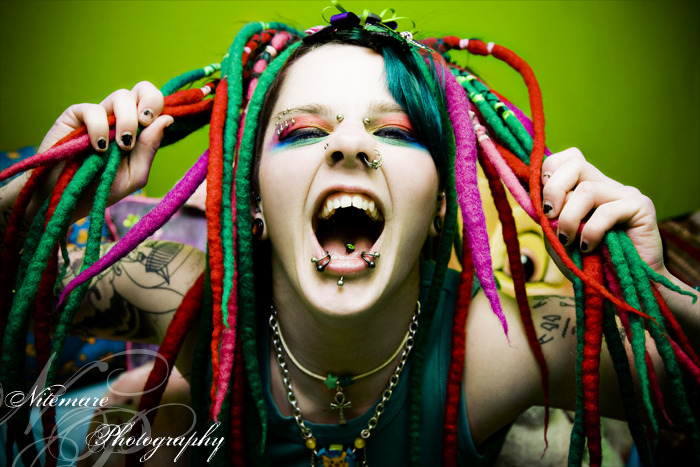